TIẾNG VIỆT 1
Tập 1
Tuần 12
Bài 60: en – et
Khởi động
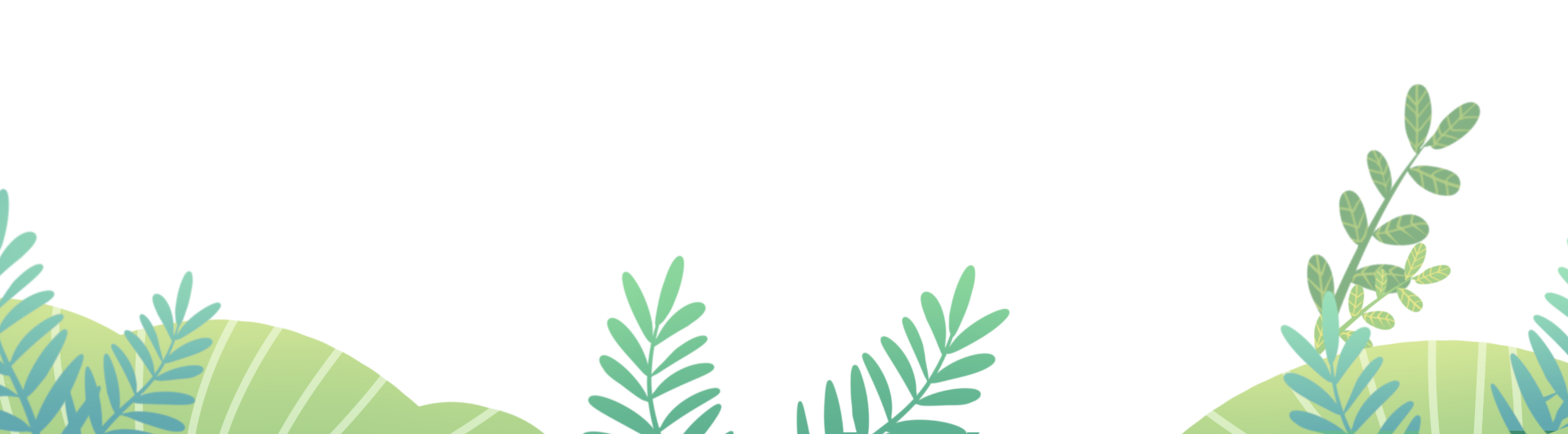 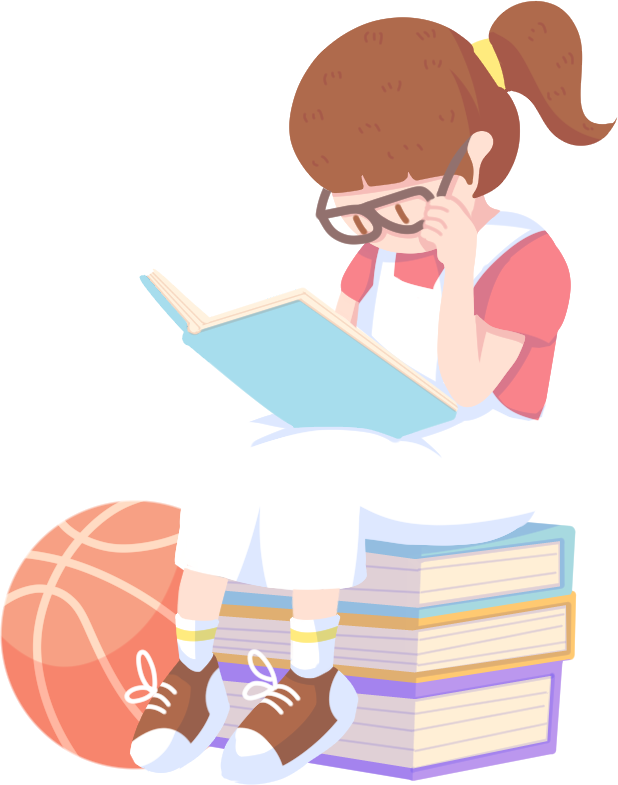 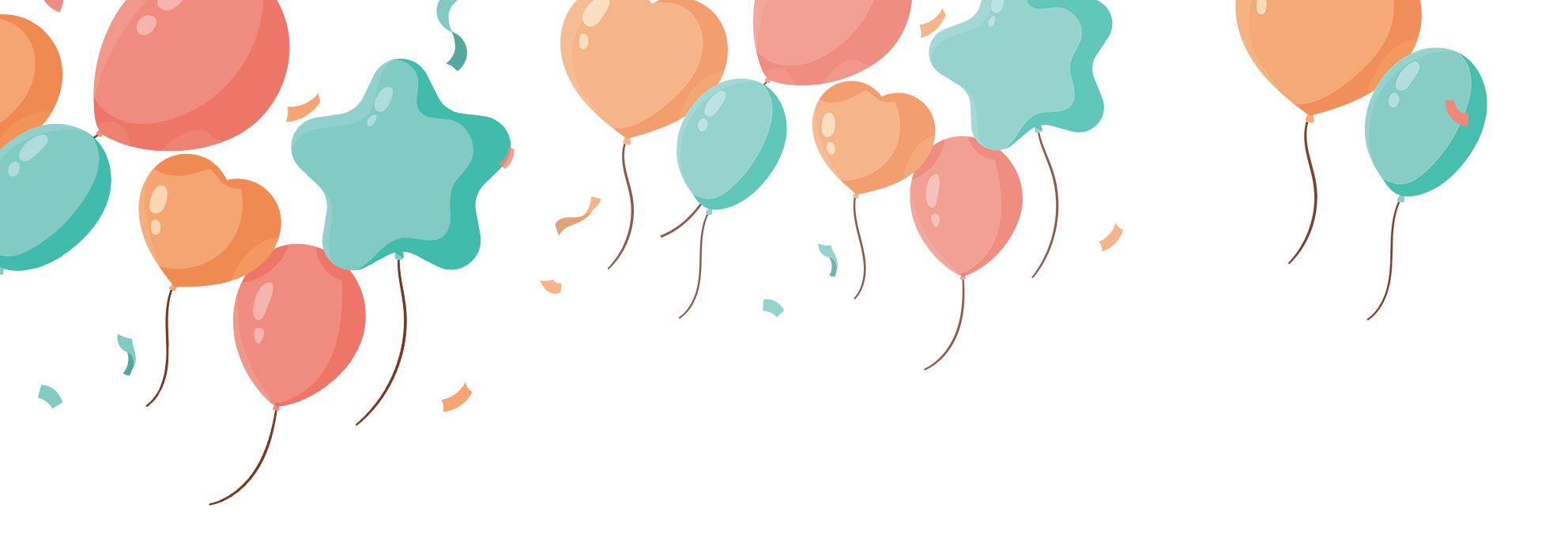 en
Bài 60
et
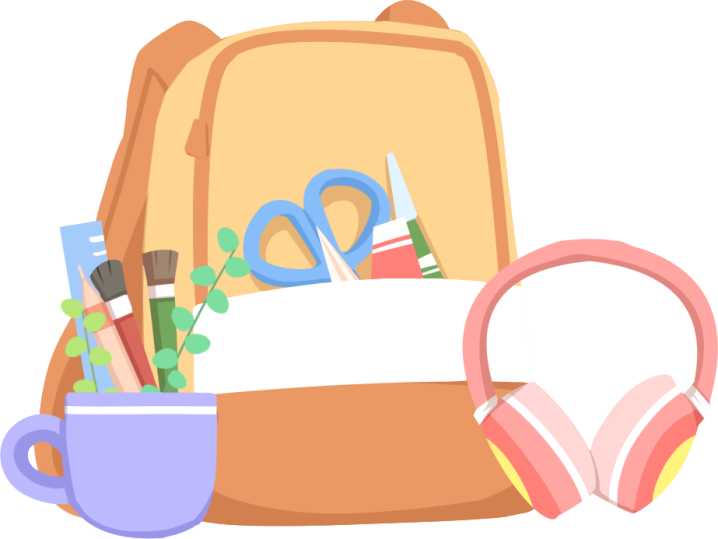 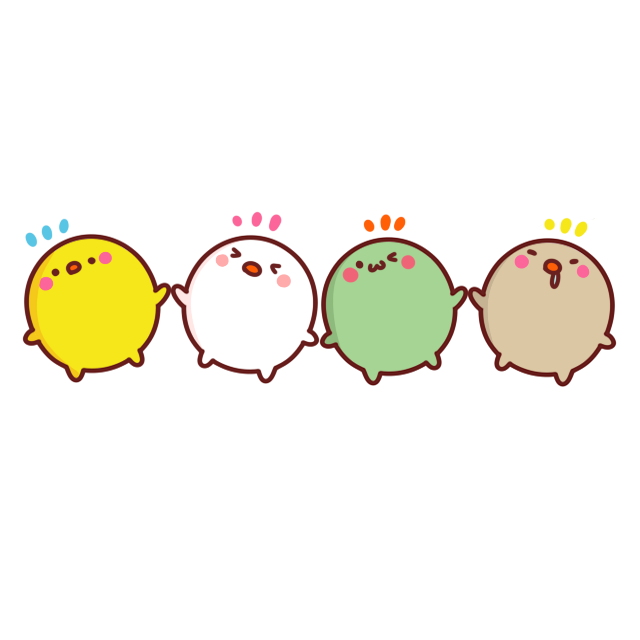 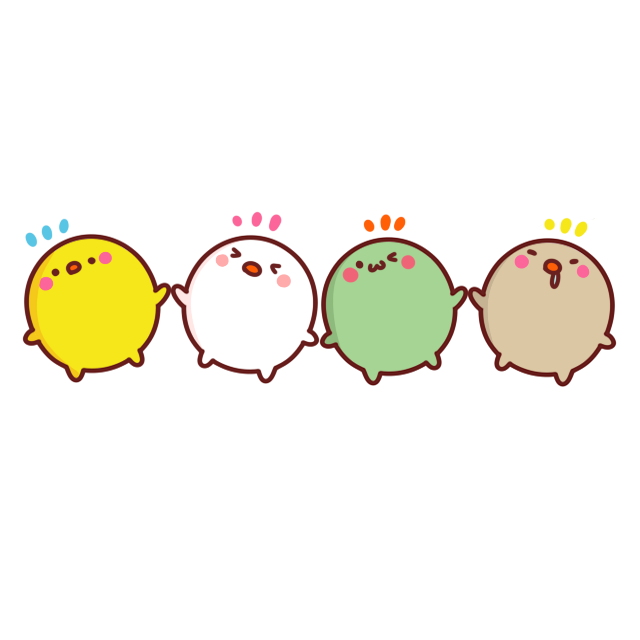 1: Làm quen
ben
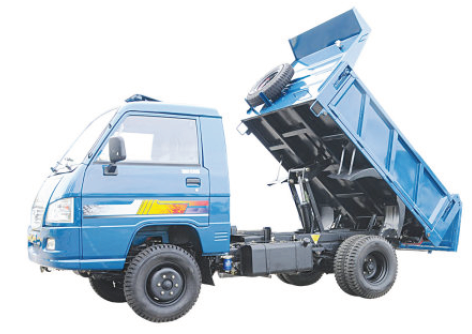 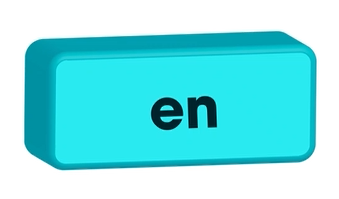 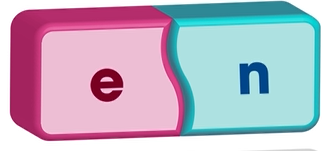 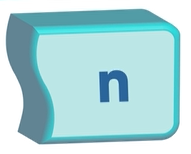 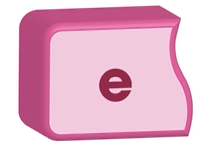 en
xe ben
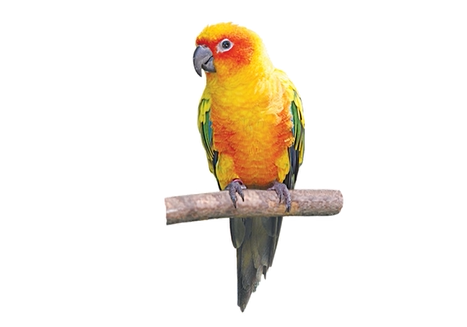 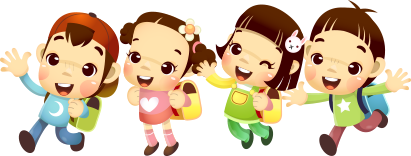 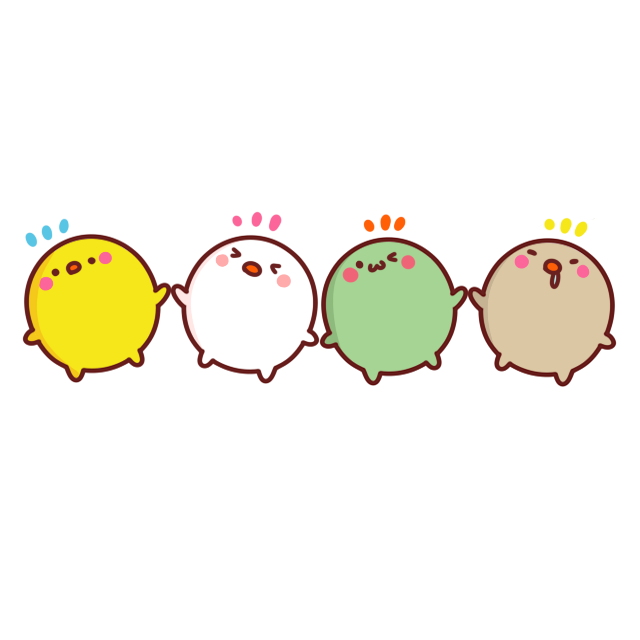 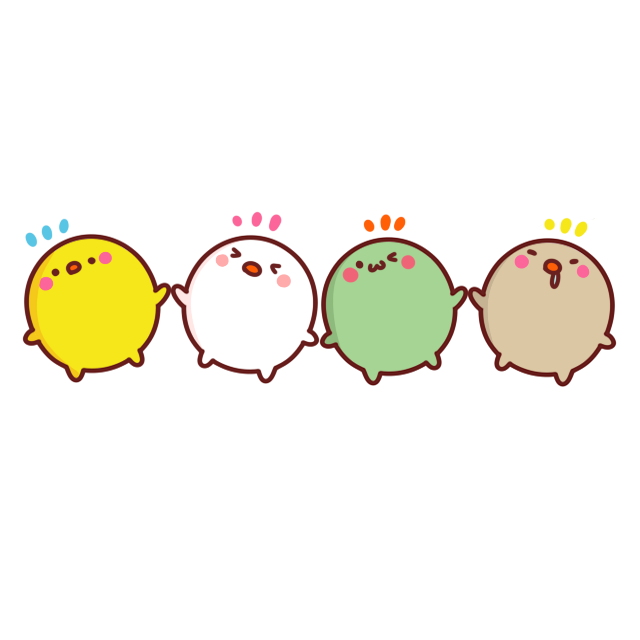 1: Làm quen
vẹt
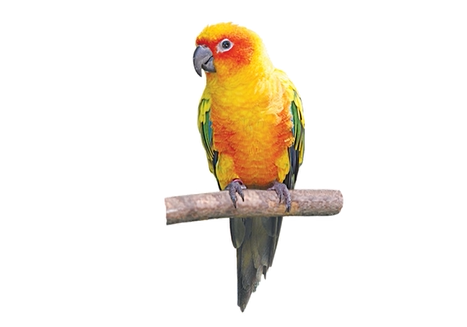 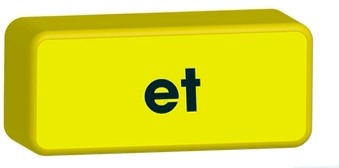 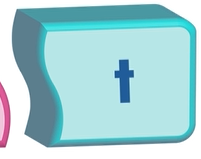 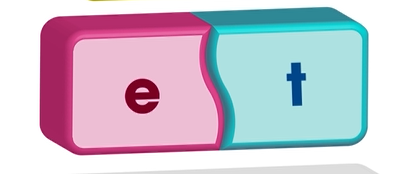 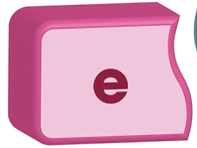 vẹt
et
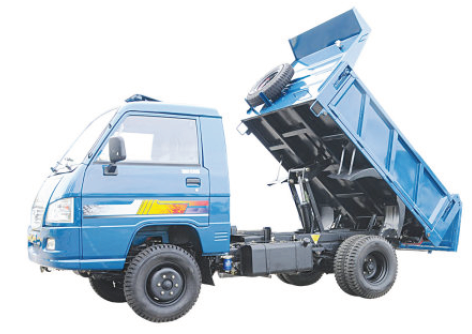 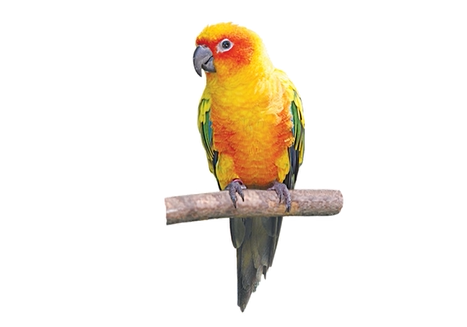 xe ben
vẹt
en
et
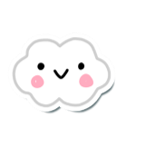 en
So sánh:
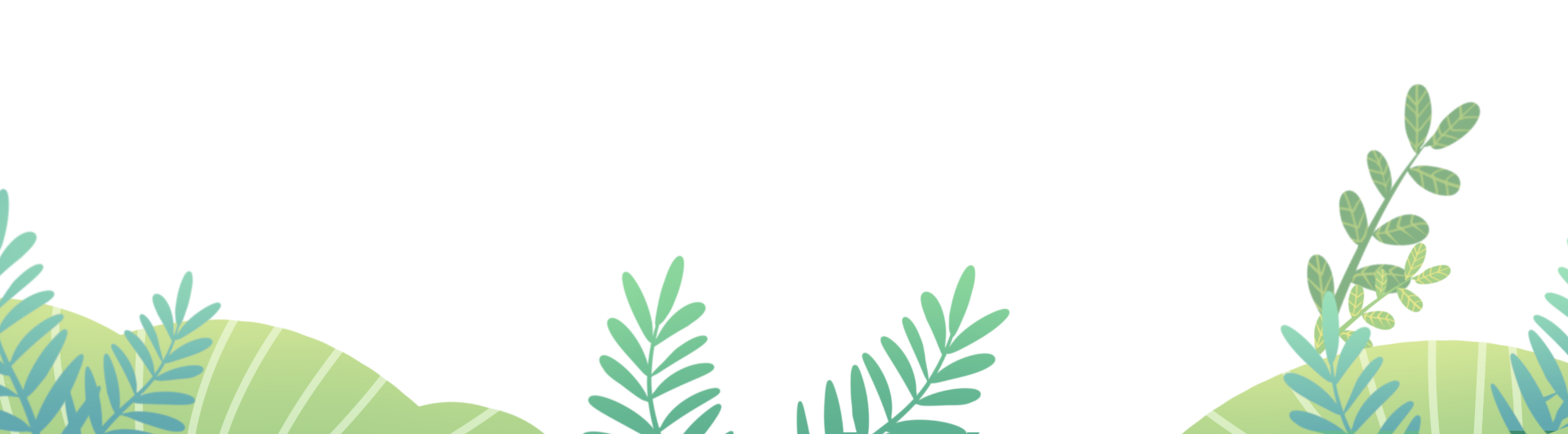 et
Bảng gài
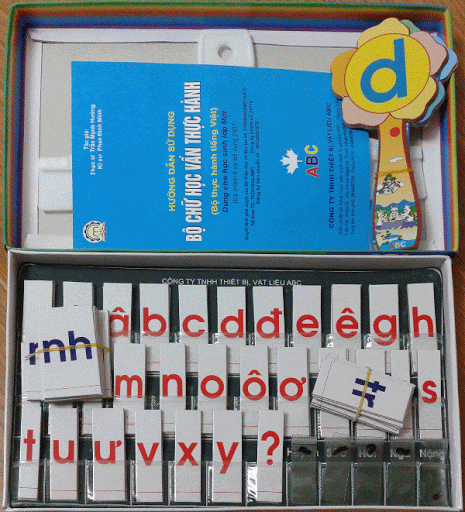 xe ben
en
et
vẹt
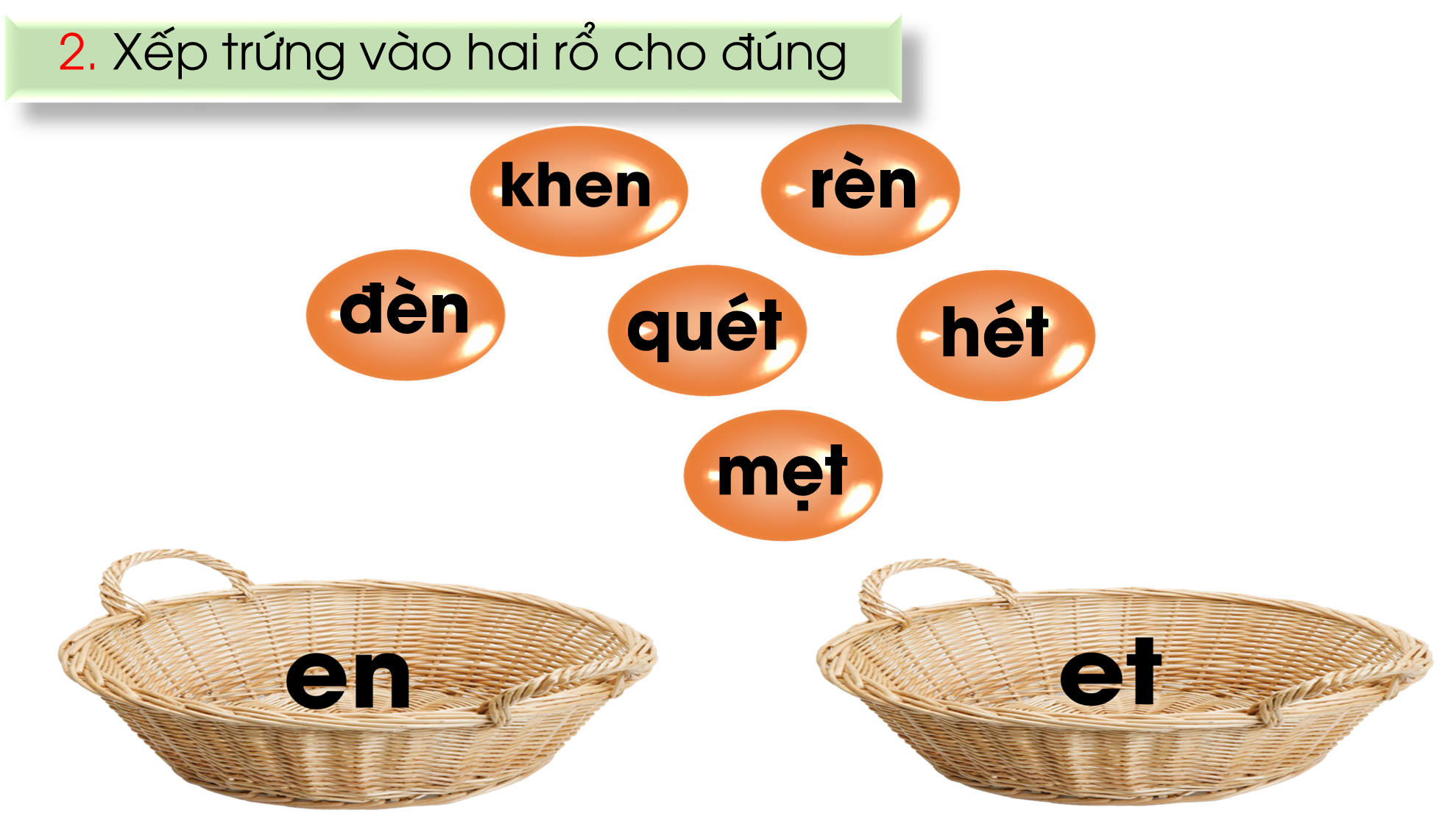 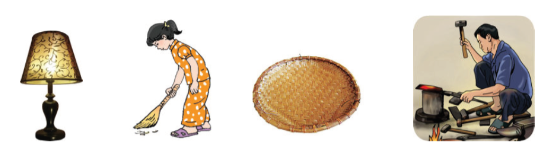 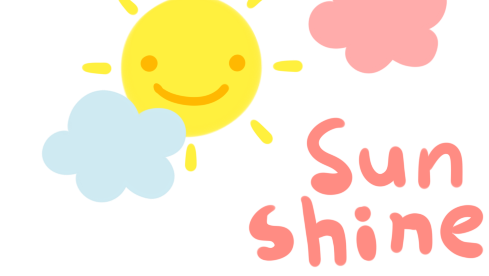 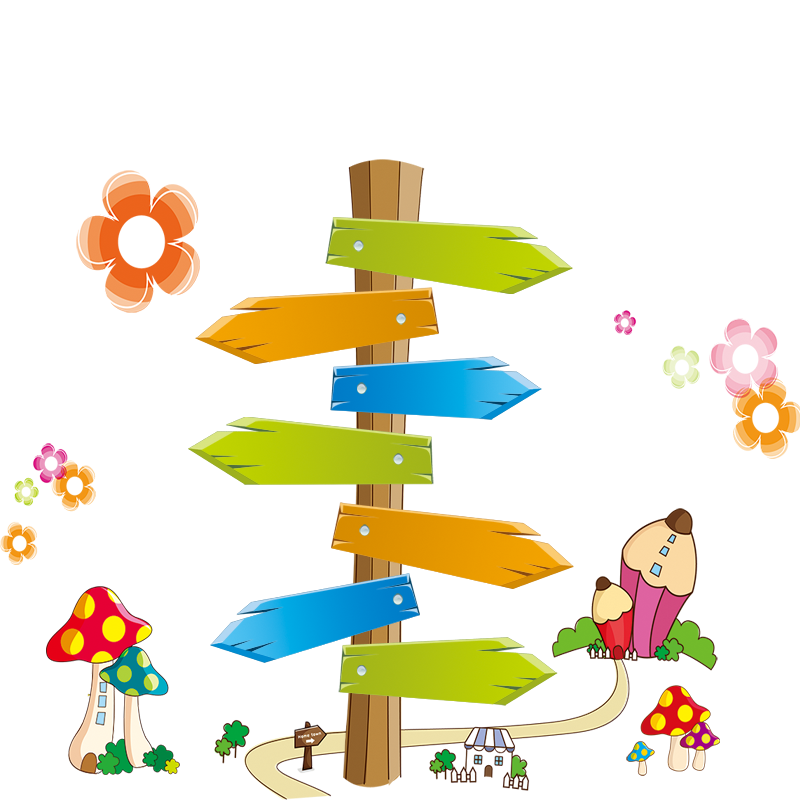 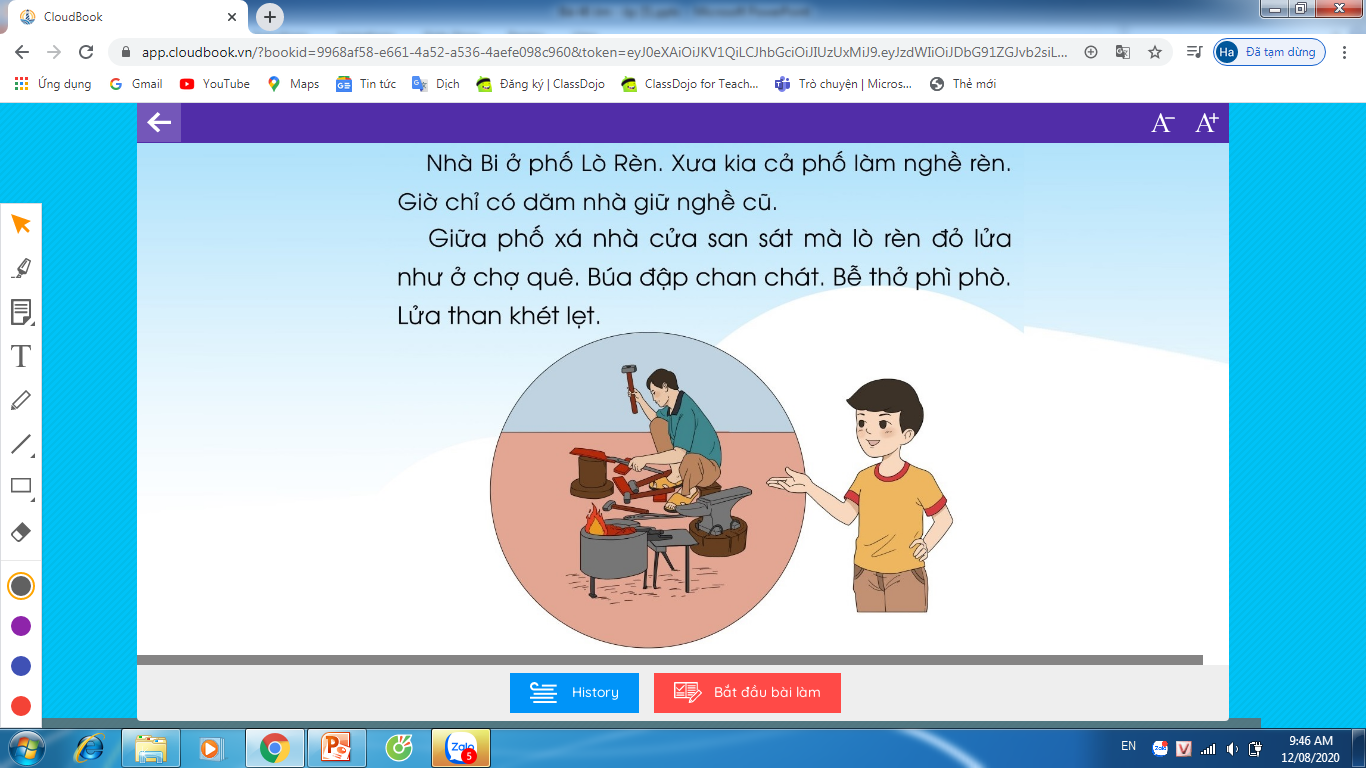 khen
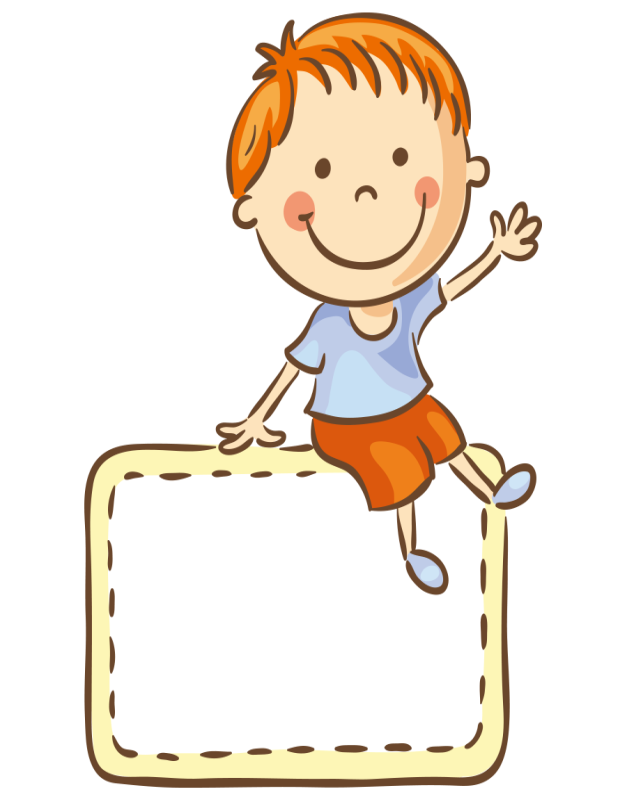 rèn
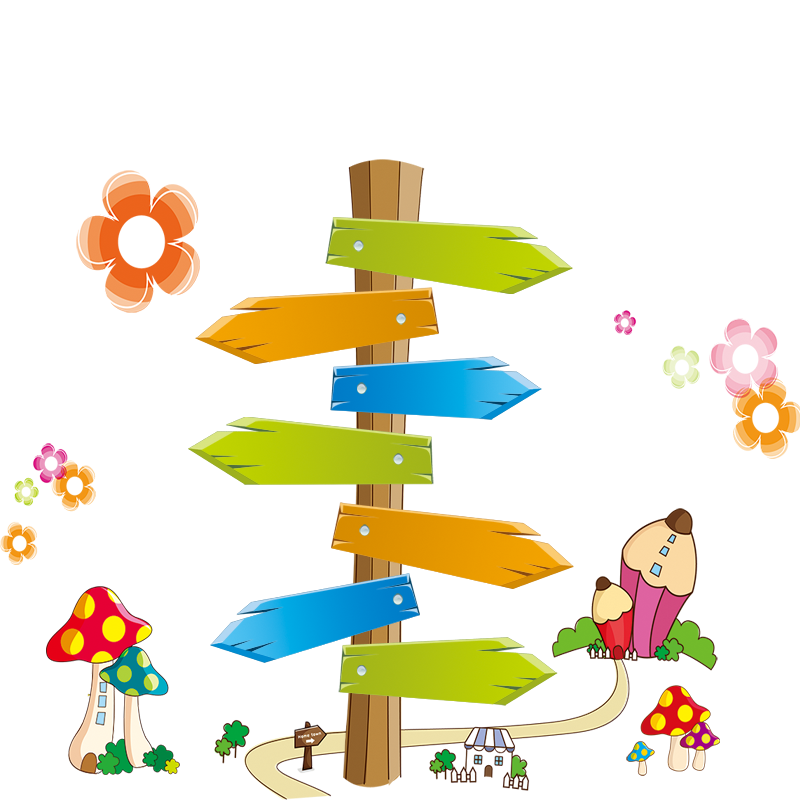 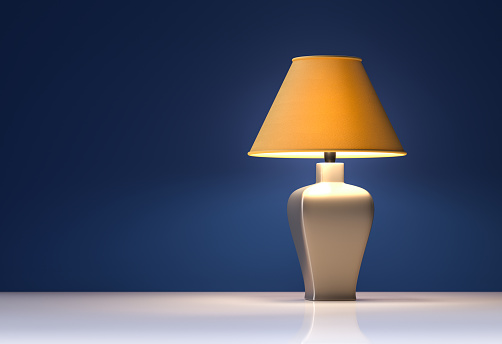 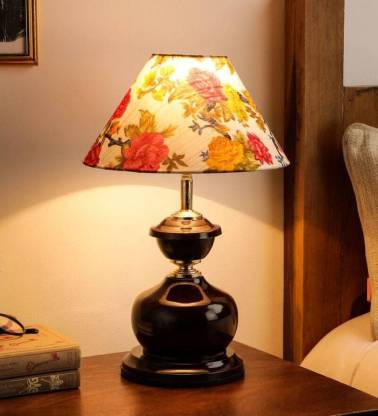 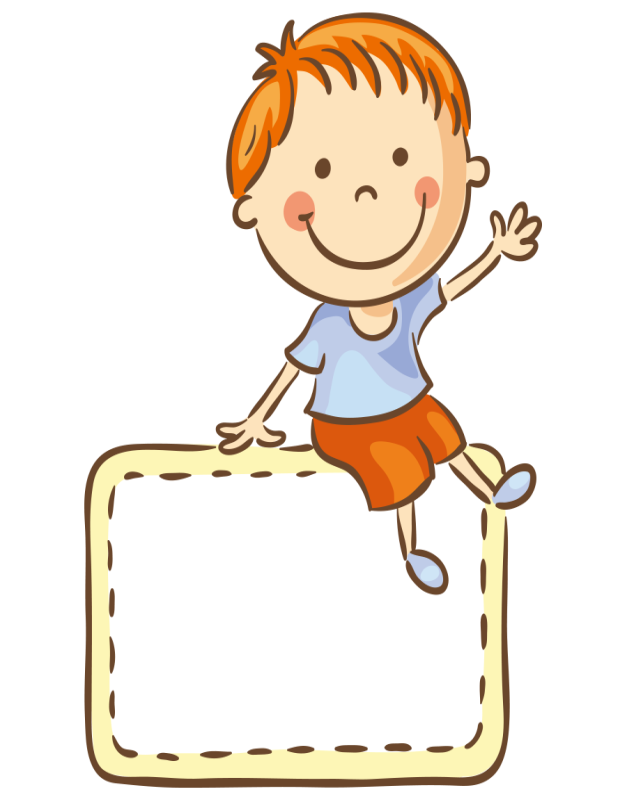 đèn
quét
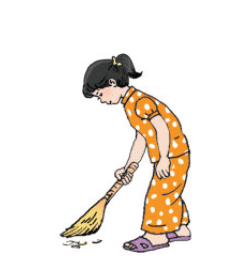 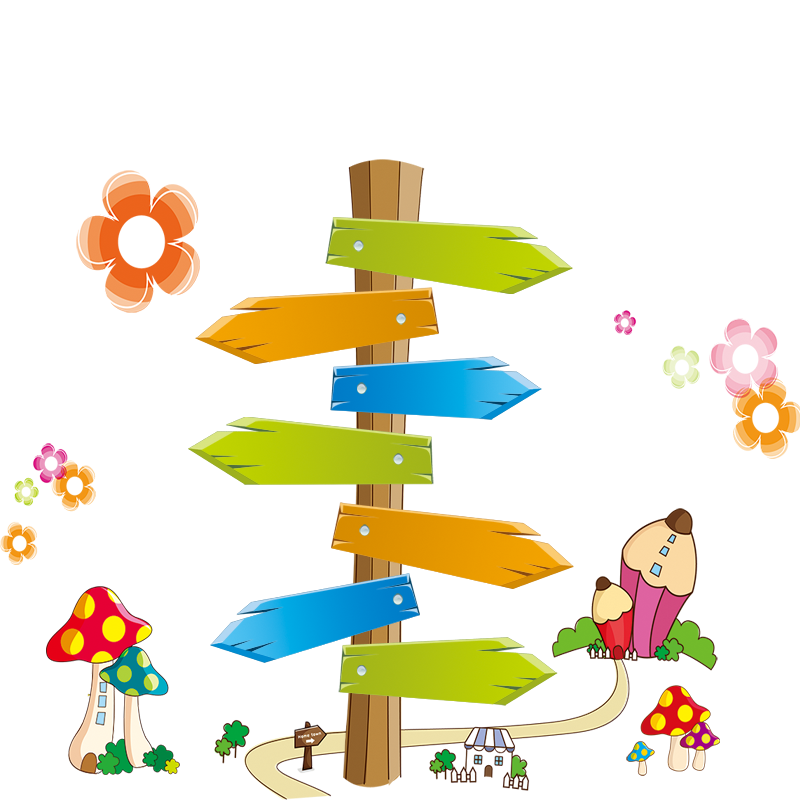 mẹt
hét
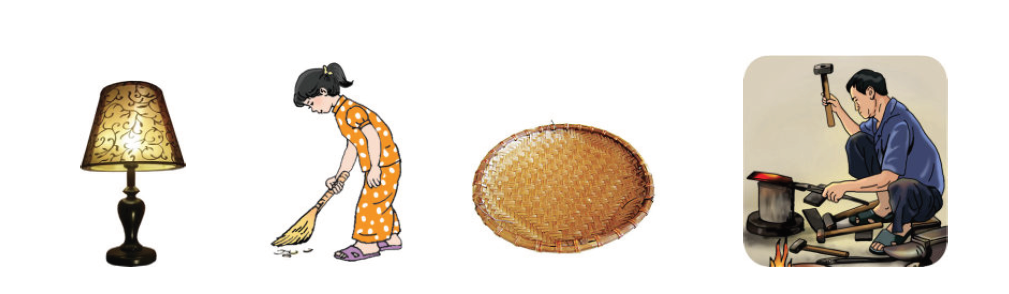 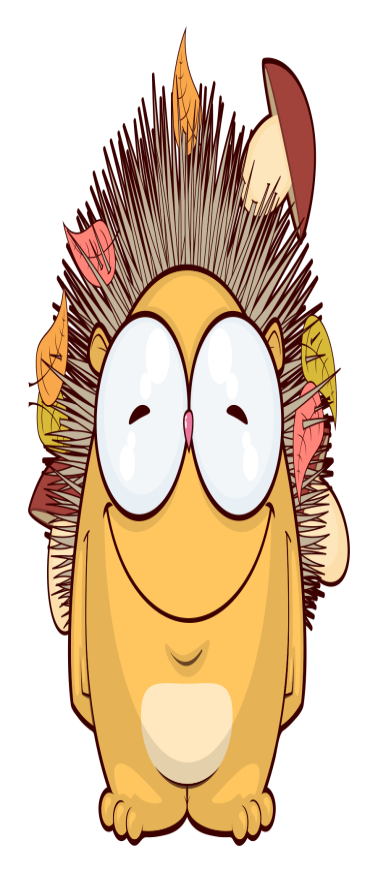 2. Xếp trứng vào hai rổ cho đúng
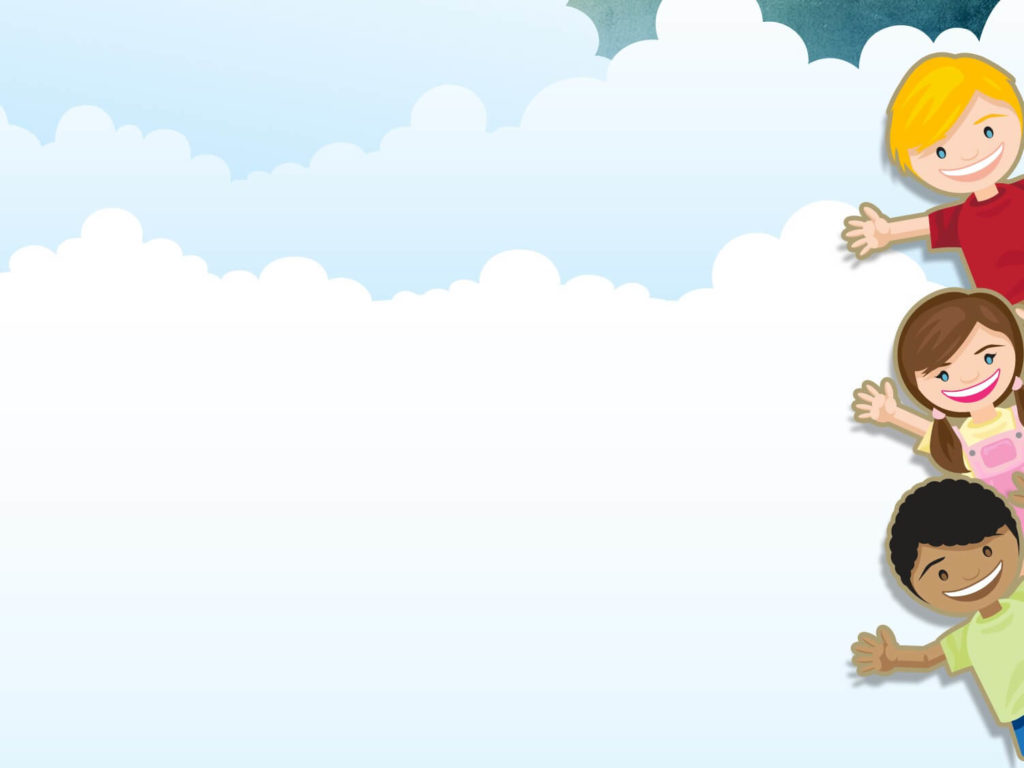 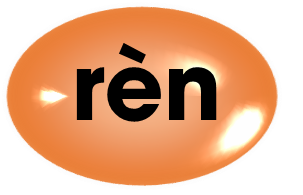 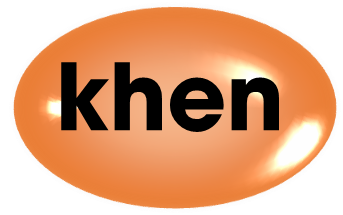 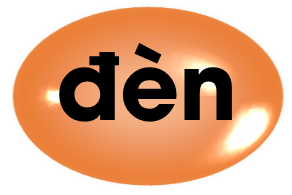 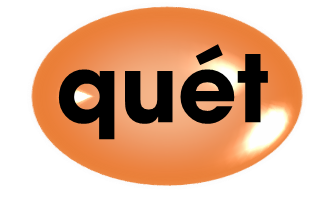 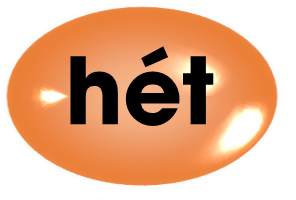 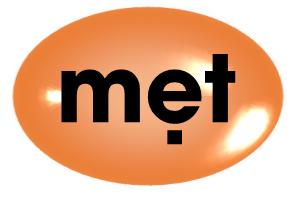 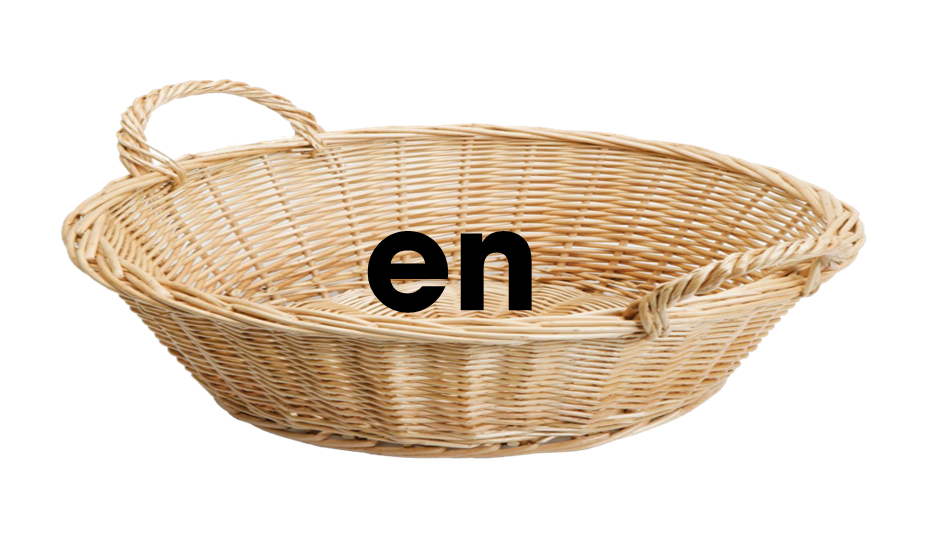 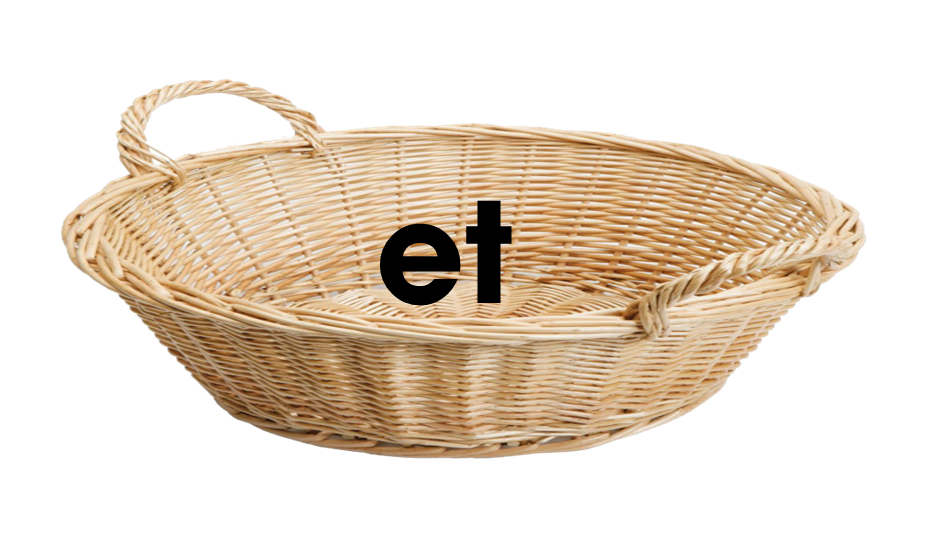 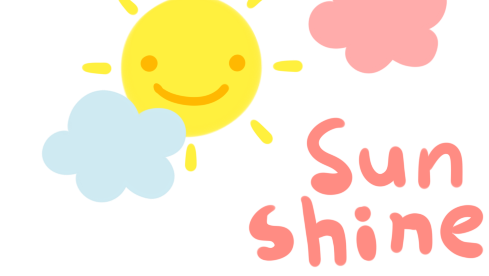 Tìm tiếng ngoài bài
có chứa vần:
et
en
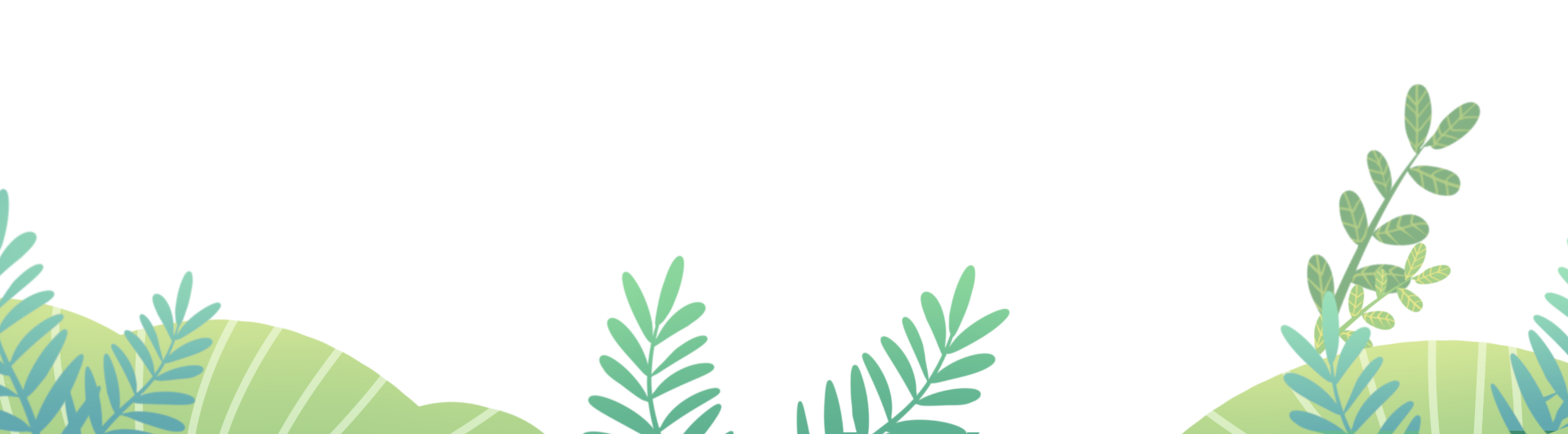 Tập đọc
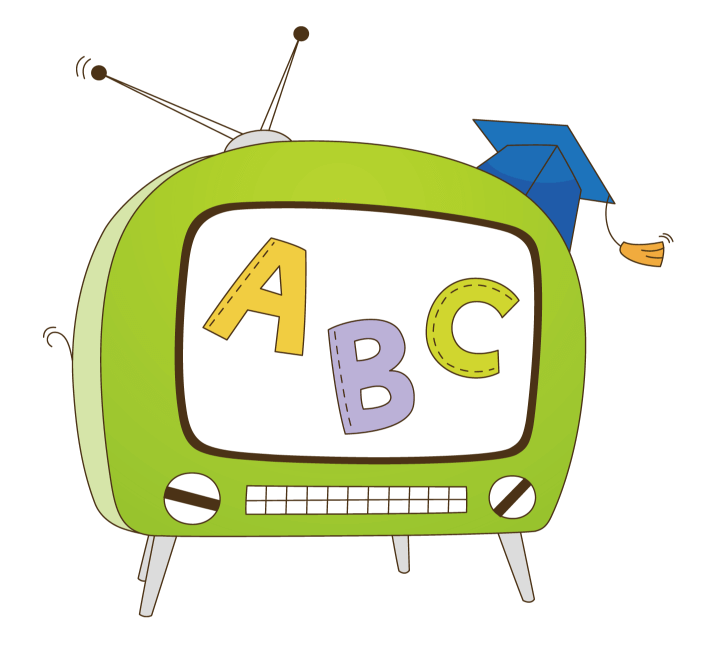 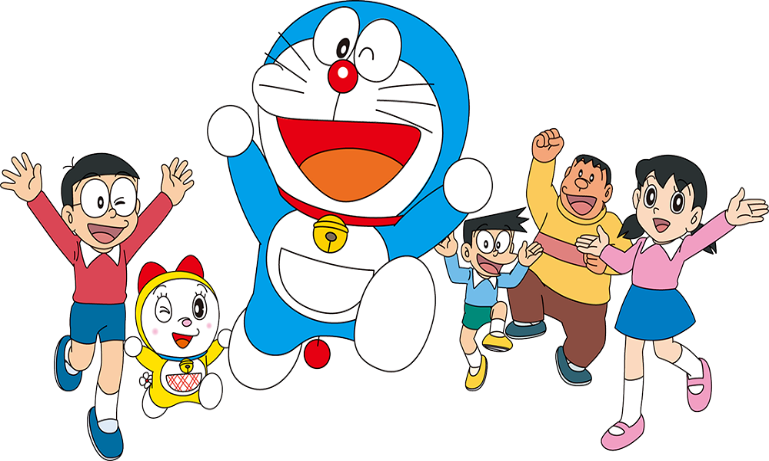 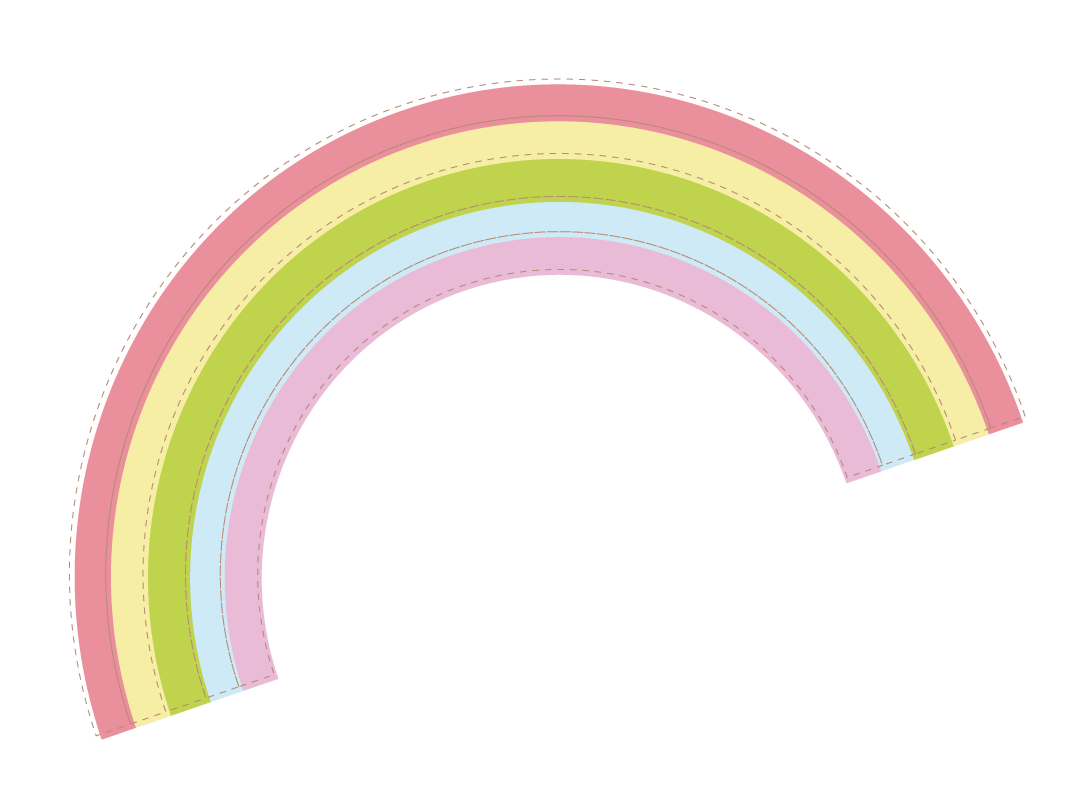 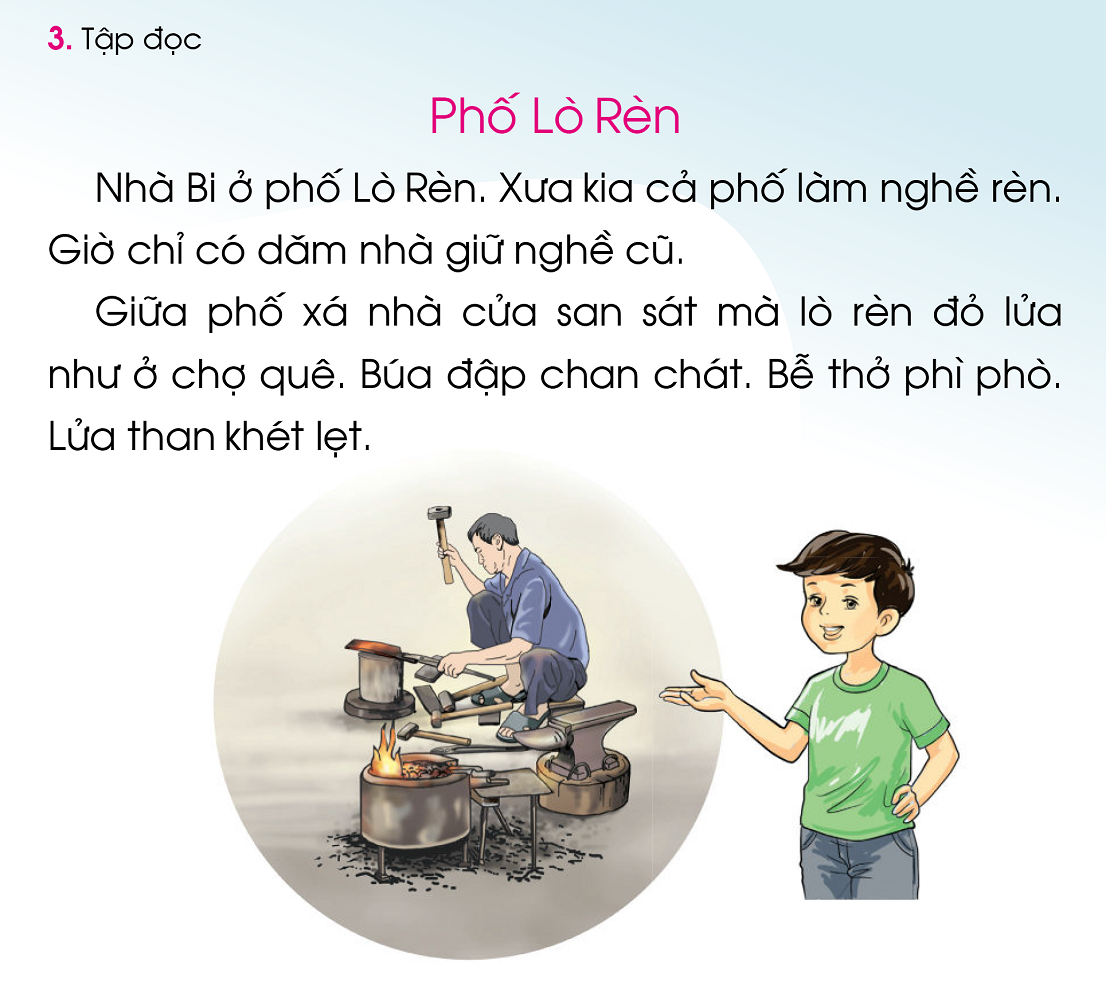 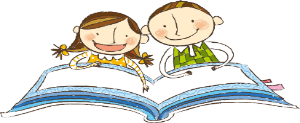 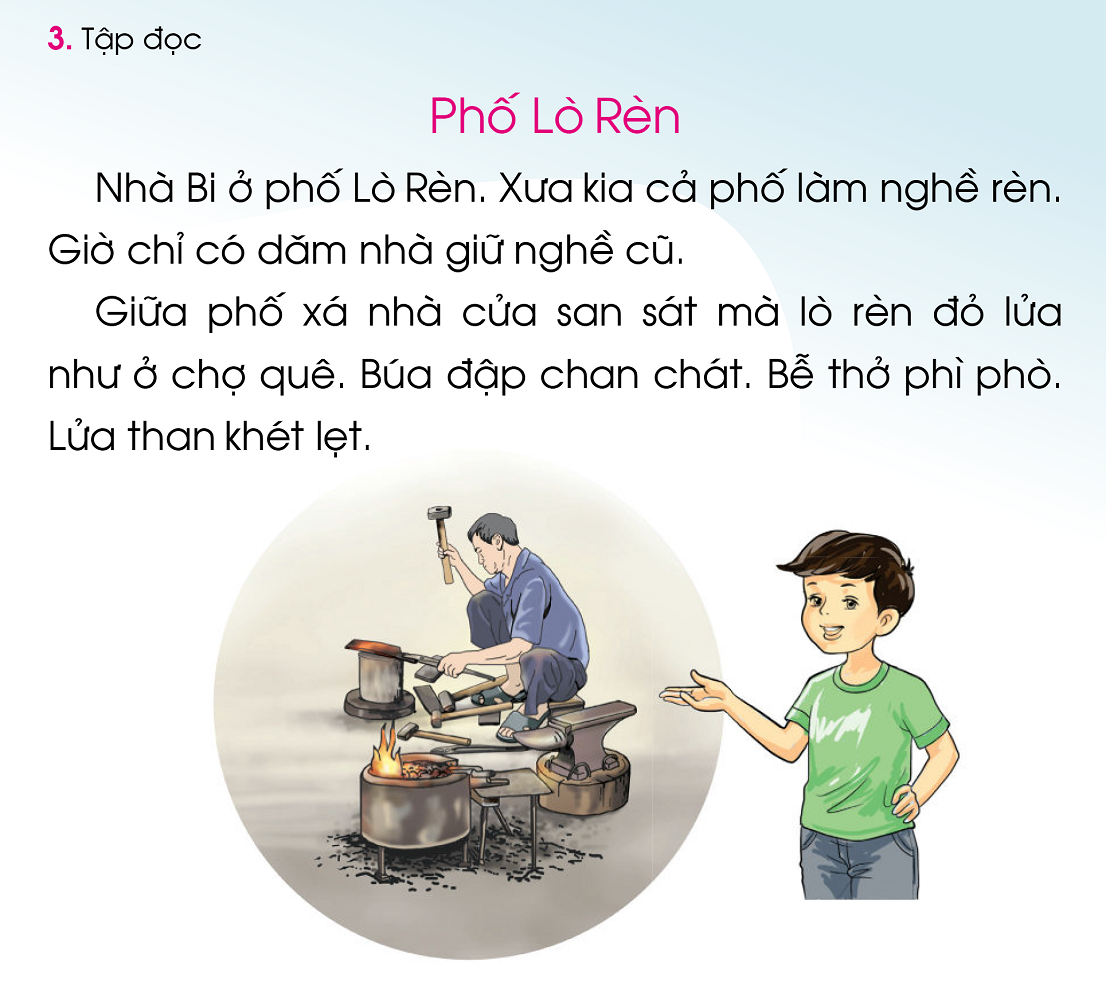 Tập đọc
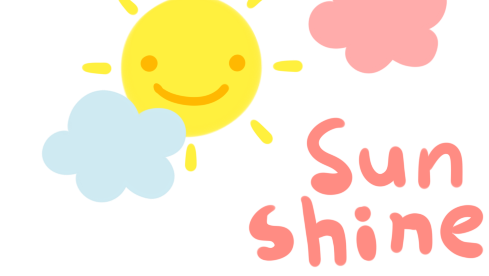 Từ khó
dăm nhà
phì phò
san sát
khét lẹt
chan chát
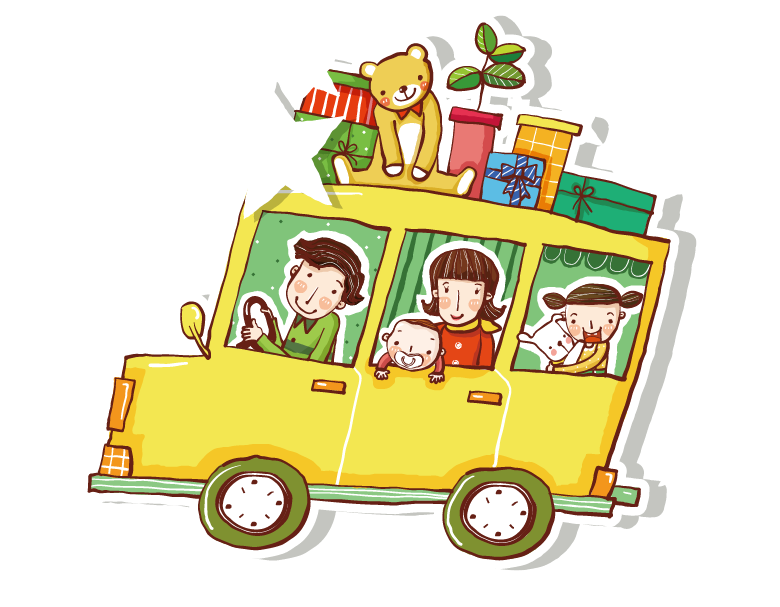 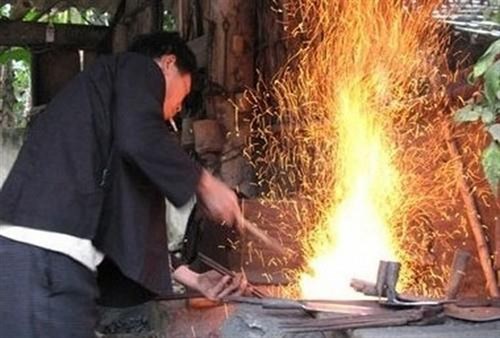 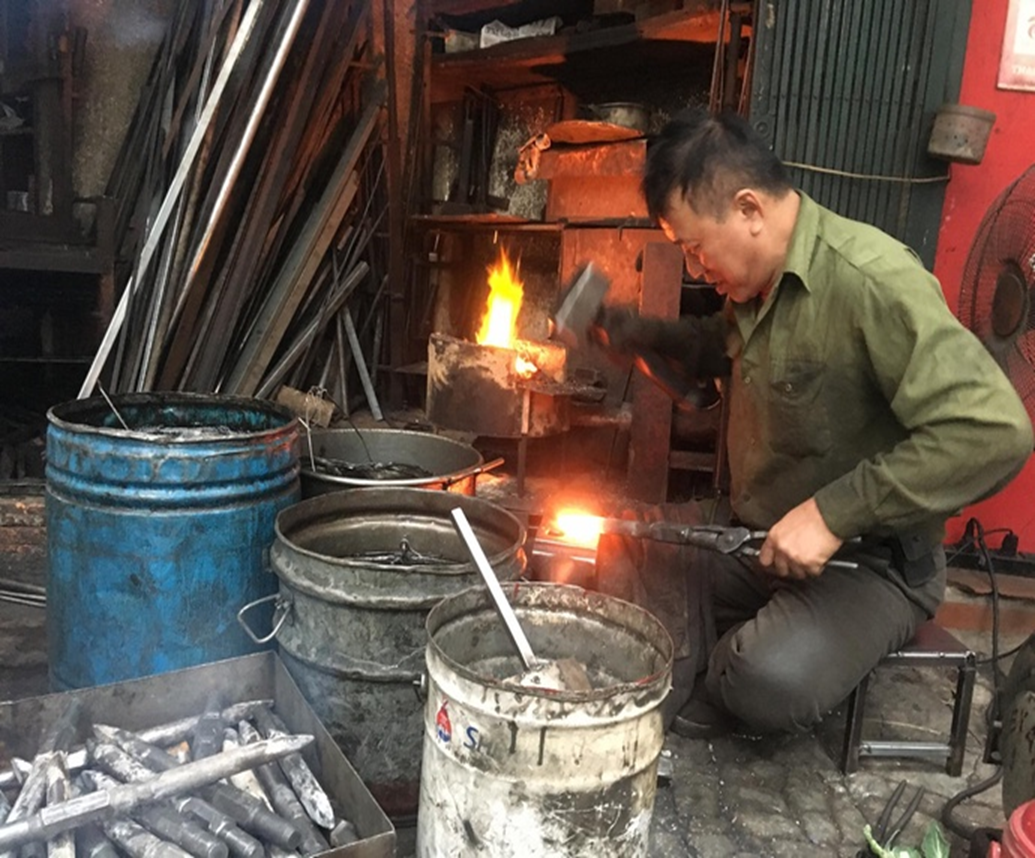 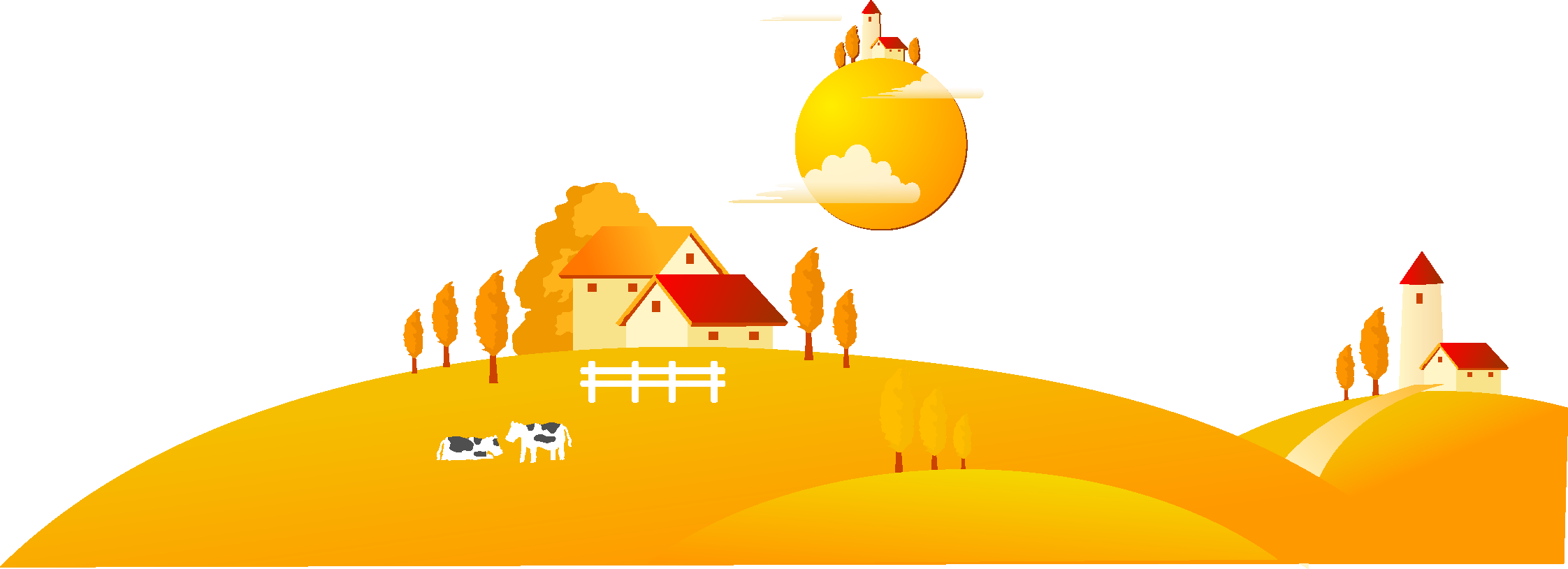 Nghề rèn
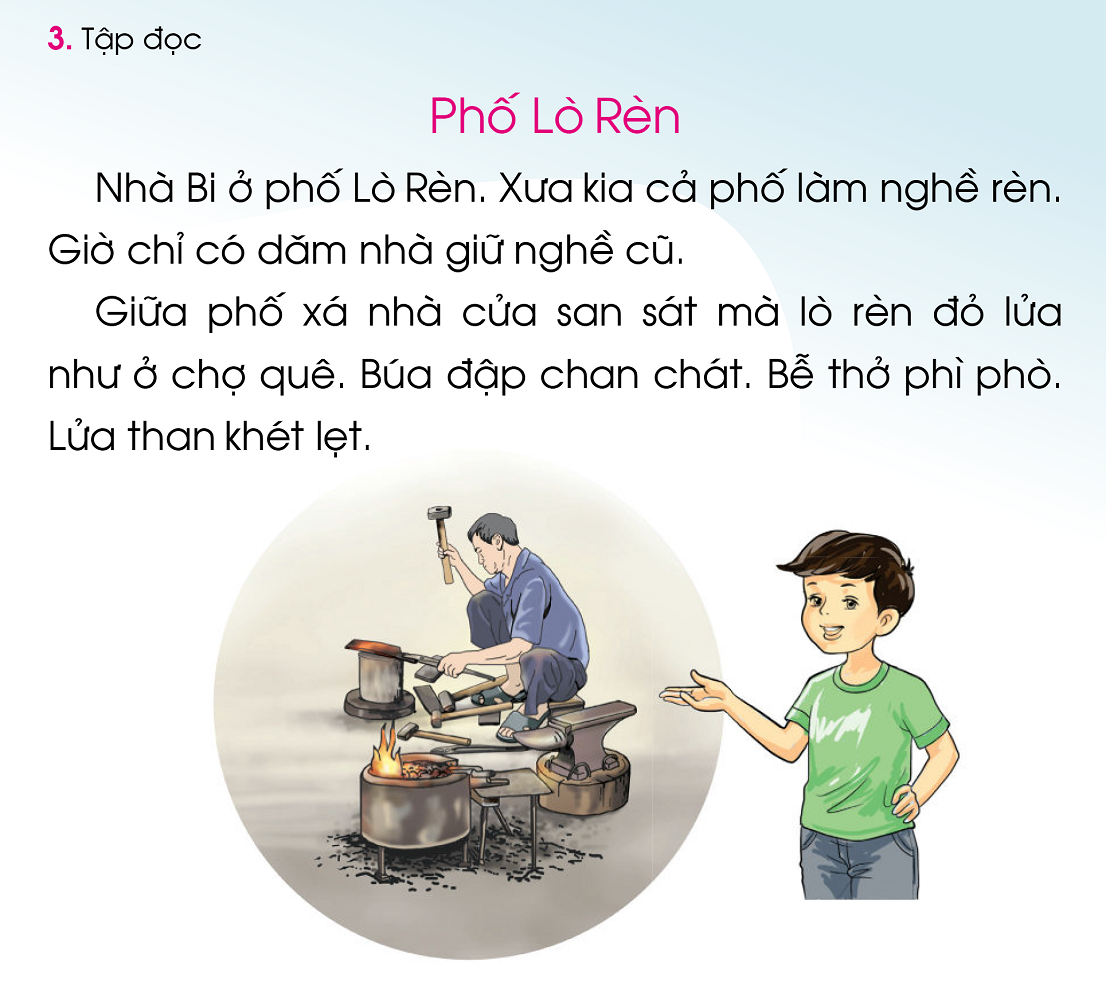 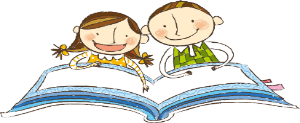 Luyện đọc câu
2
1
3
4
5
6
7
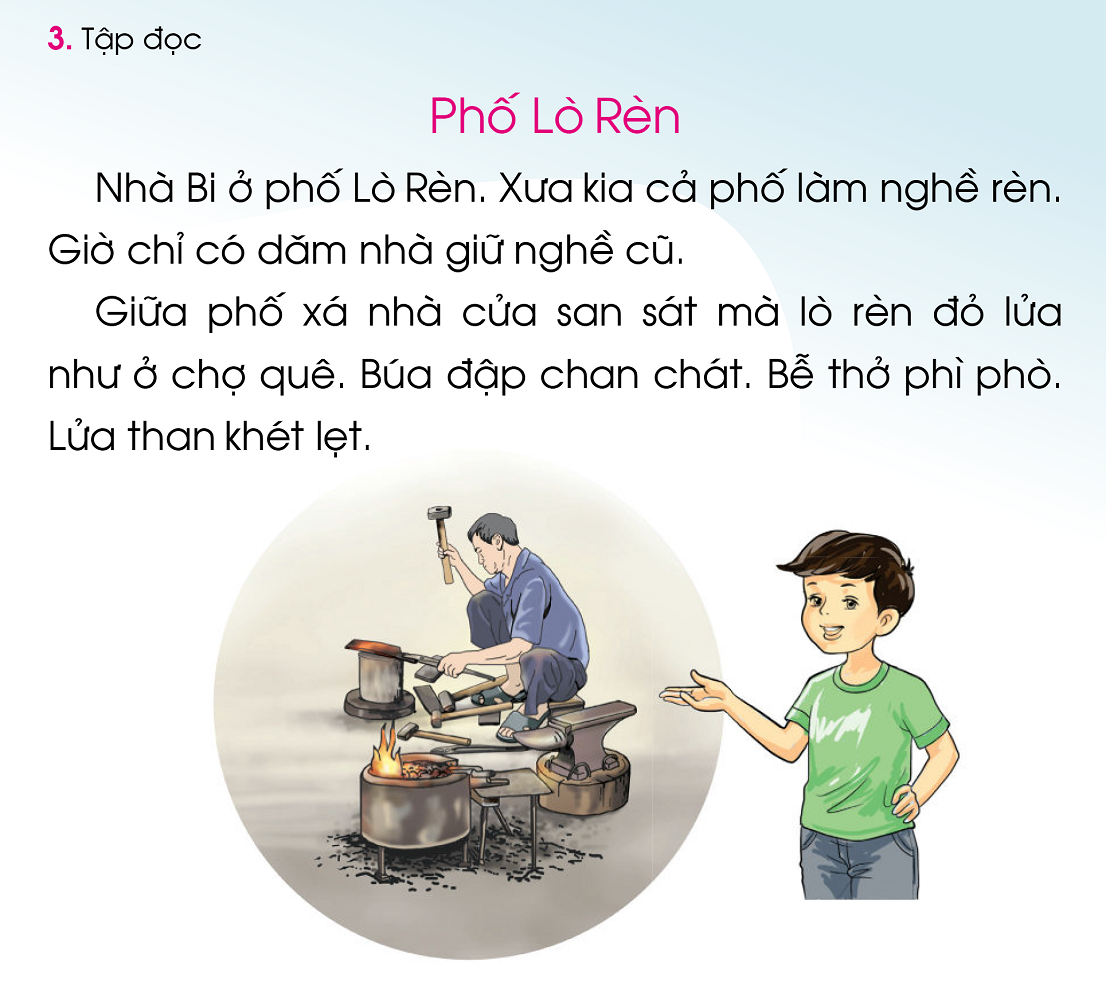 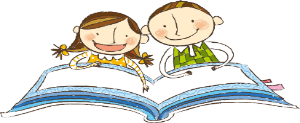 Chia đoạn
1
2
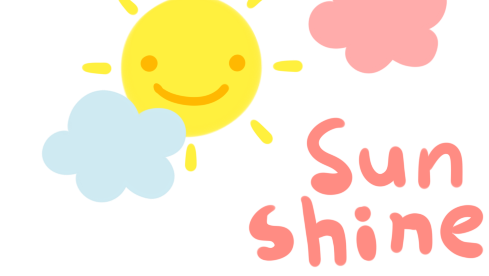 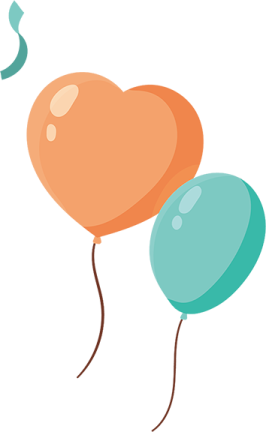 Tìm hiểu bài
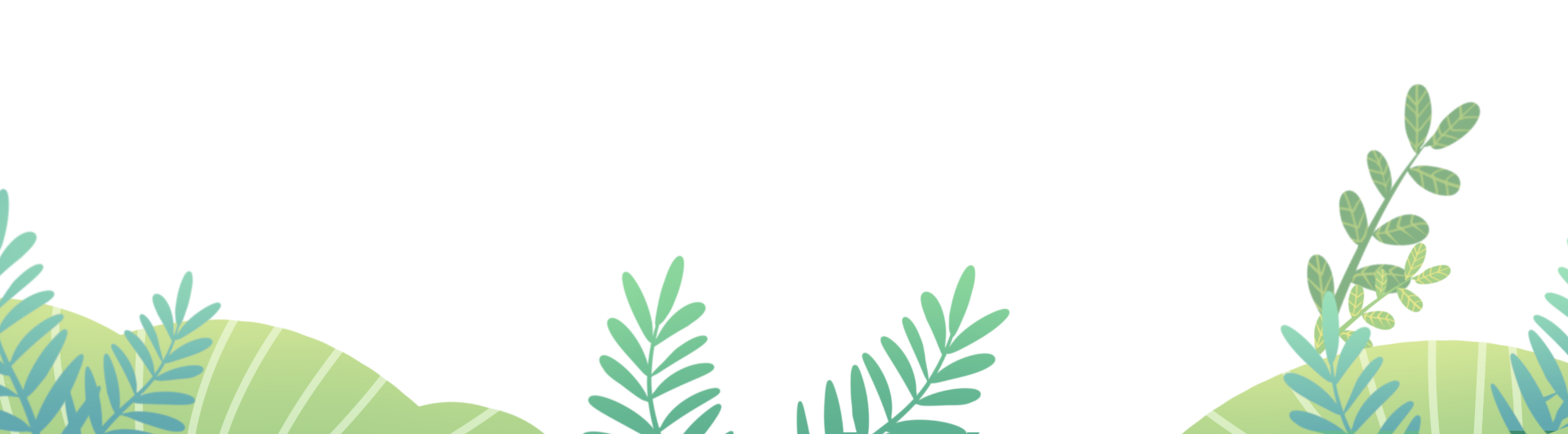 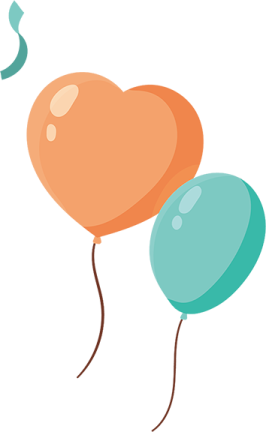 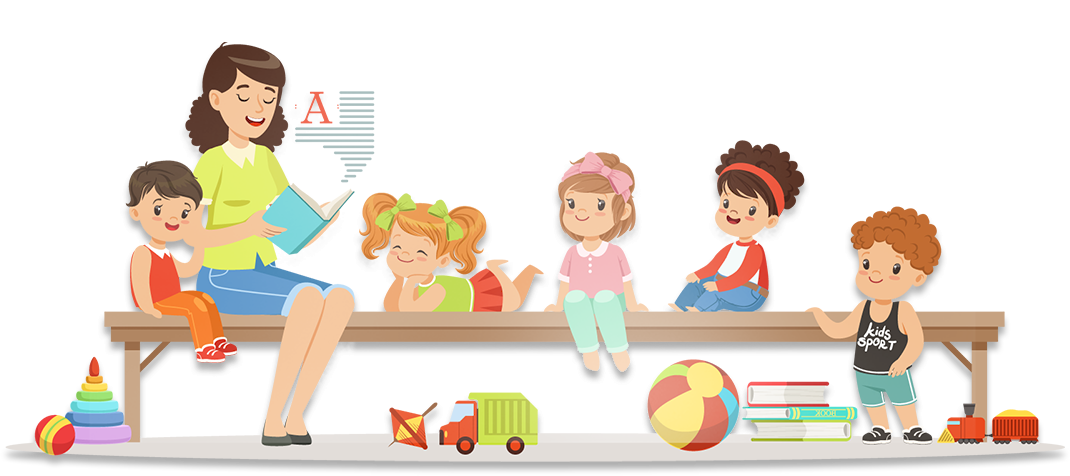 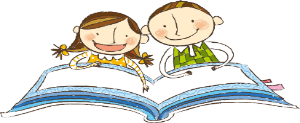 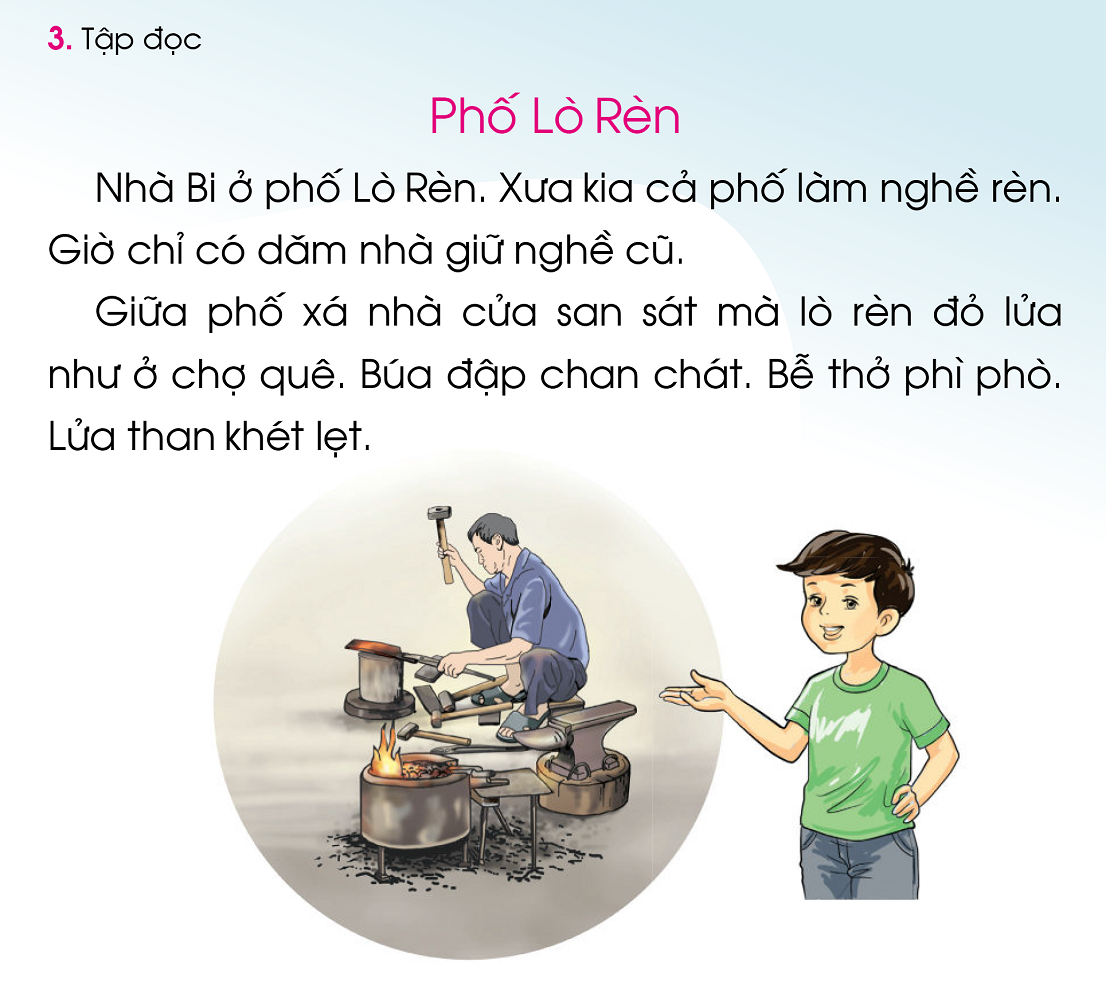 Tập đọc
Nhà Bi ở đâu?
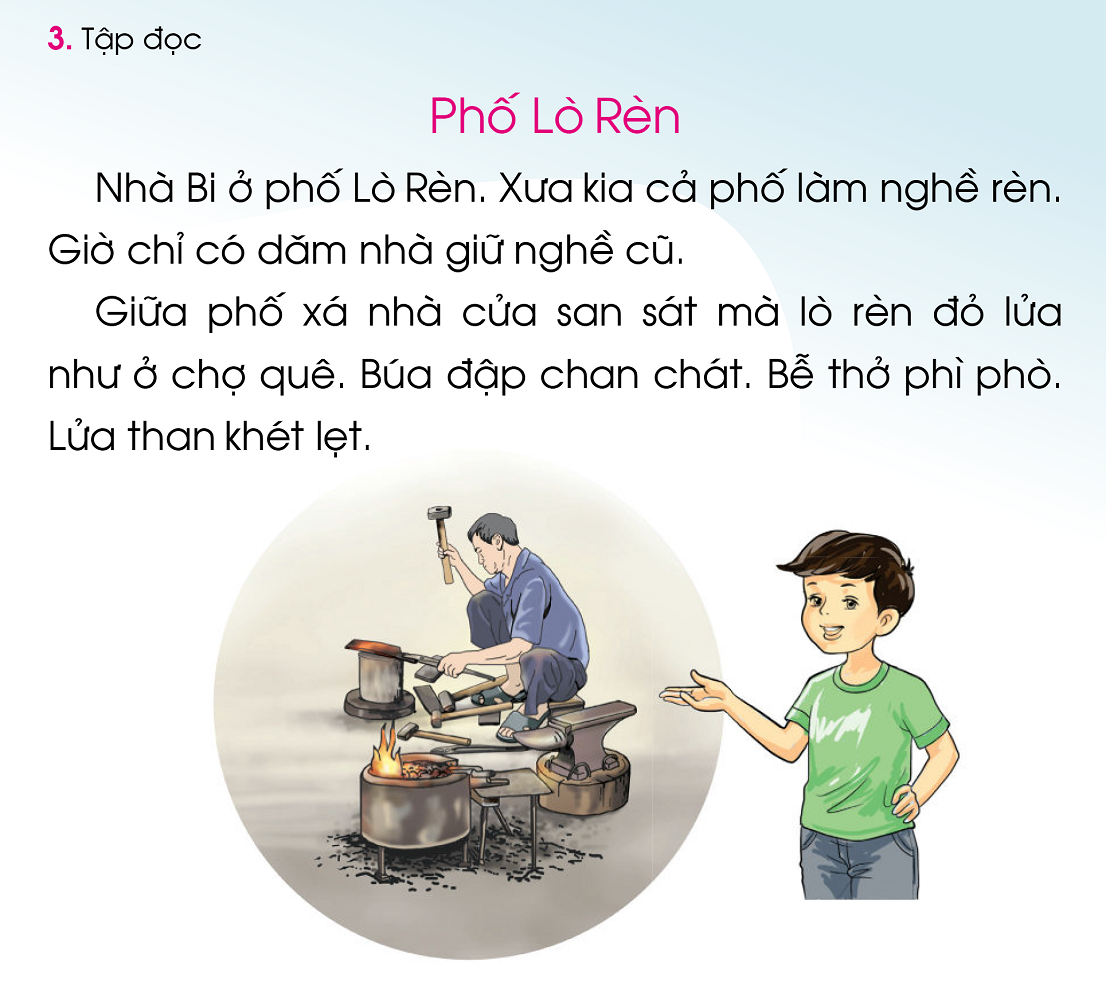 Nhà Bi ở phố Lò Rèn.
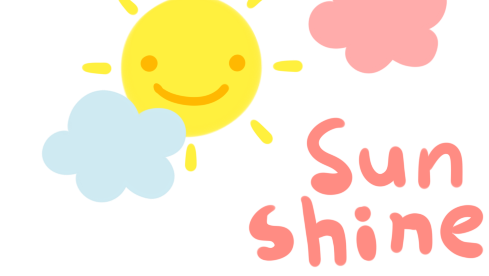 ? Ý nào đúng
a) Giờ thì cả phố làm nghề rèn.
b) Lò rèn ở phố đỏ lửa như ở chợ quê.
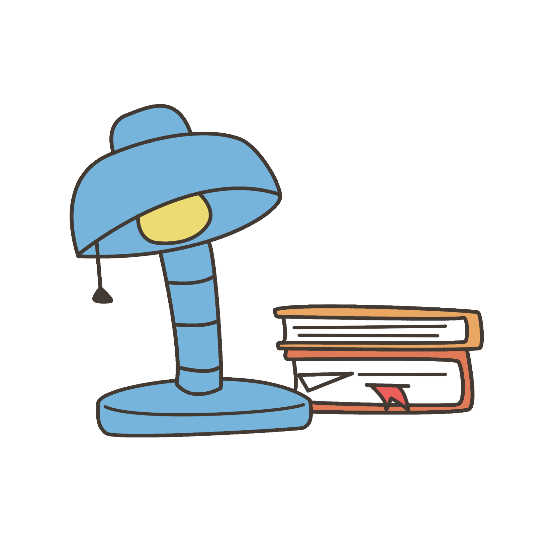 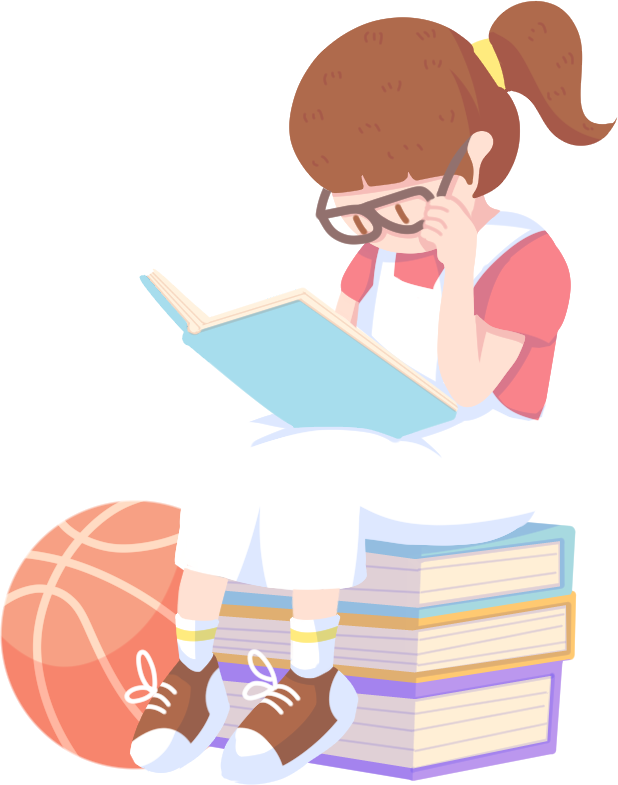 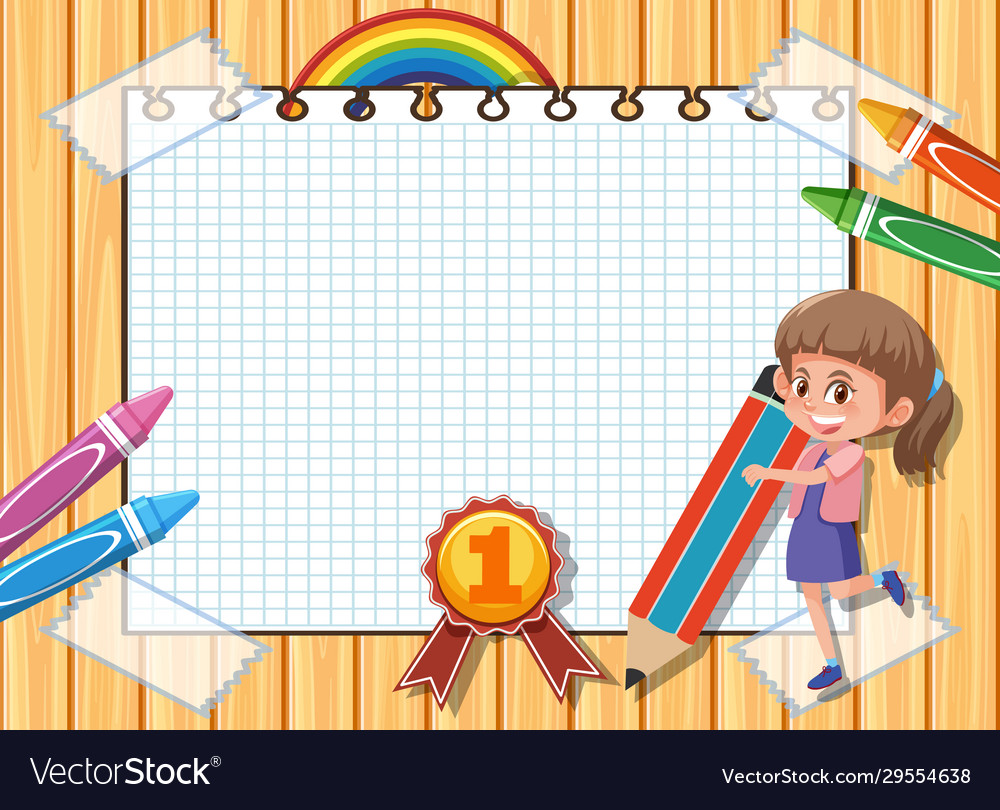 Tập viết
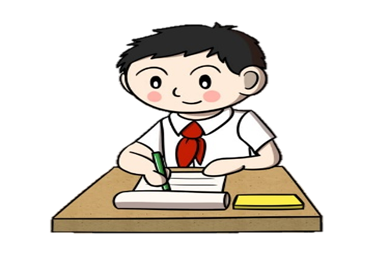 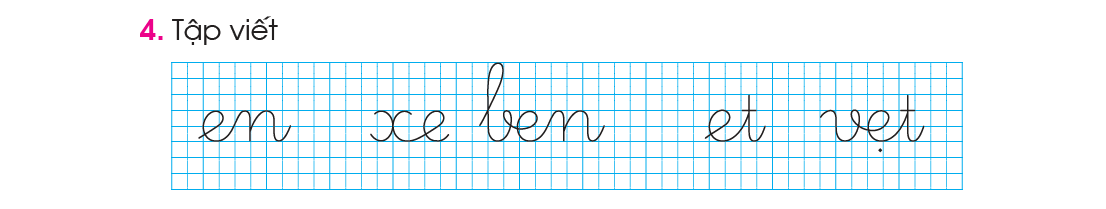 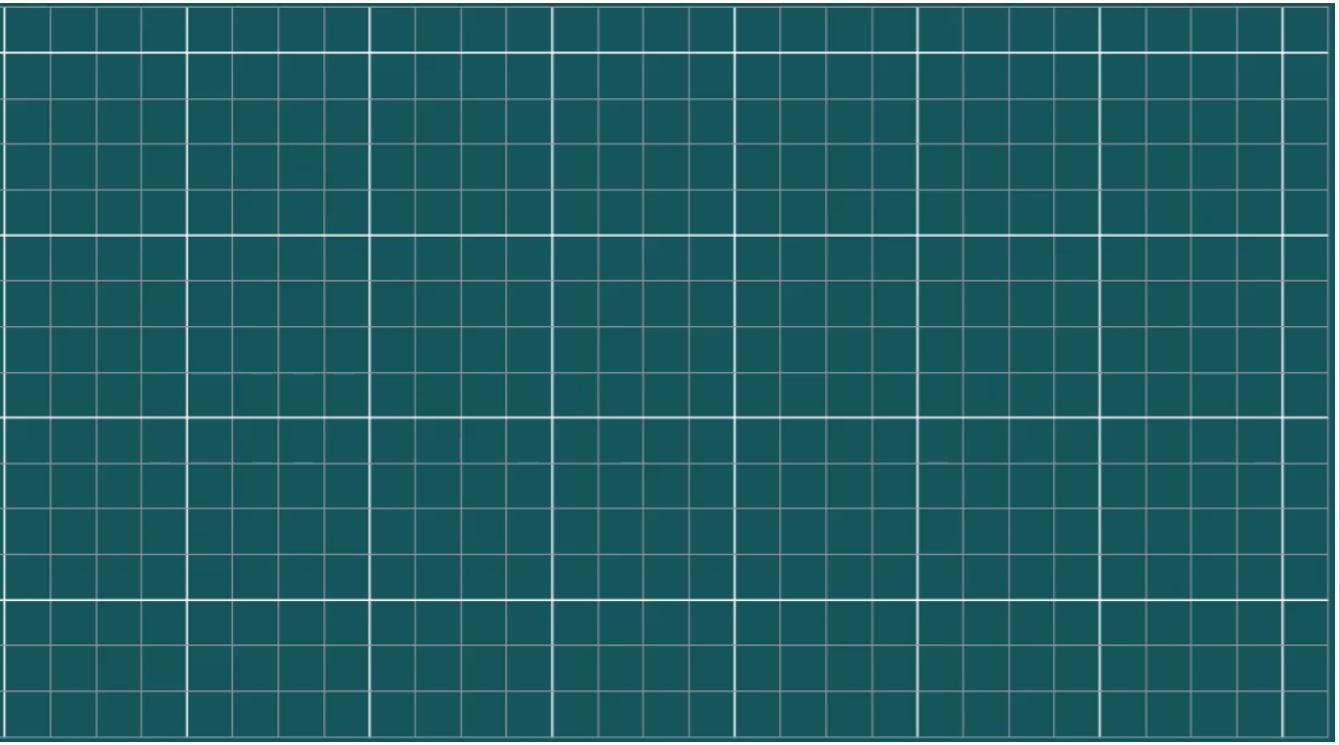 Viết bảng con:
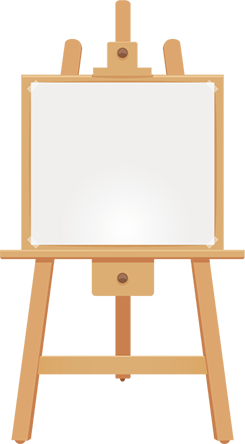 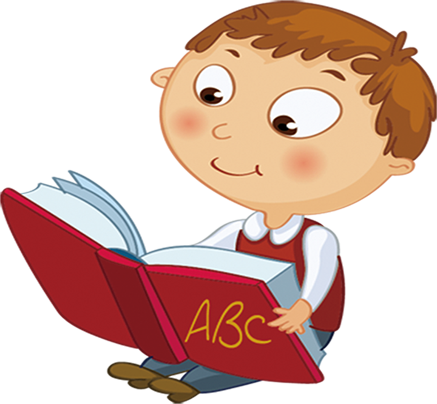 Dặn dò
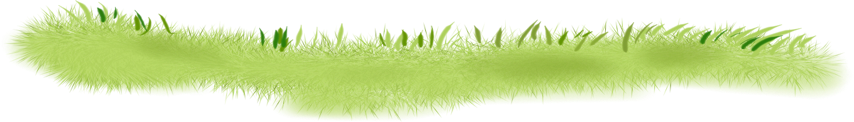